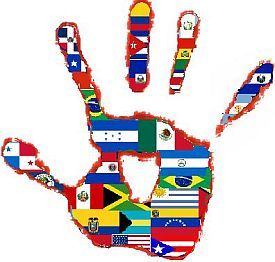 HISPANIC TERM
COMIDA
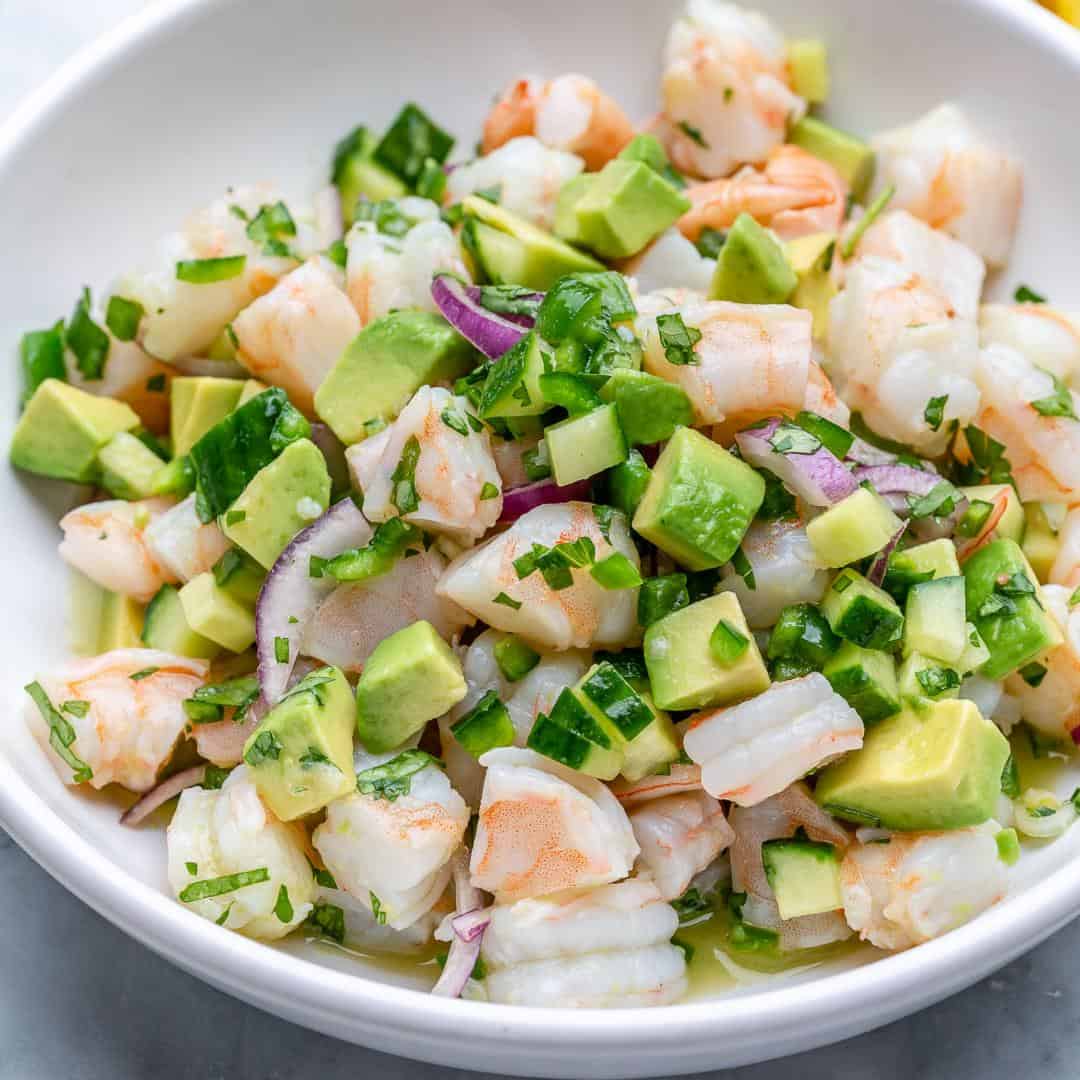 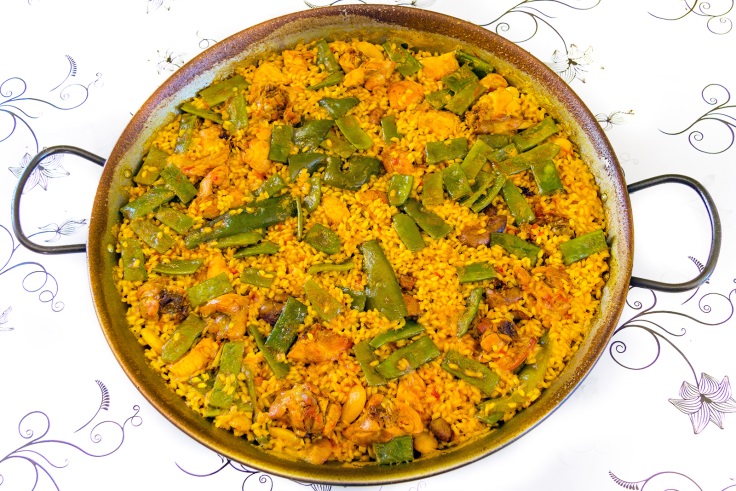 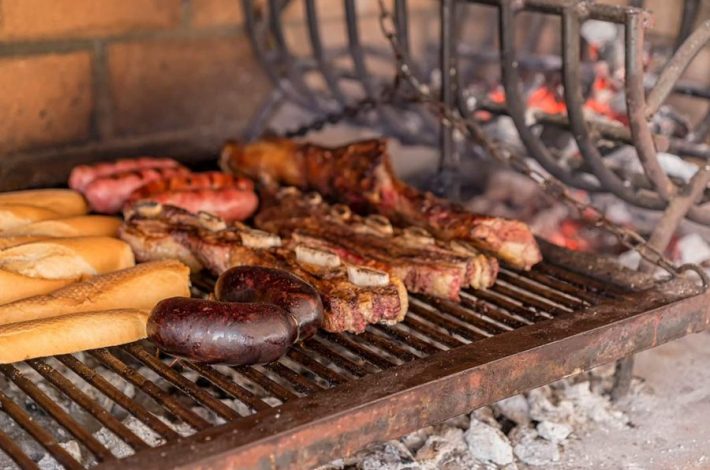 CEVICHE
PAELLA
AREPAS
GUACAMOLE
ASADO
BANDEJA PAISA
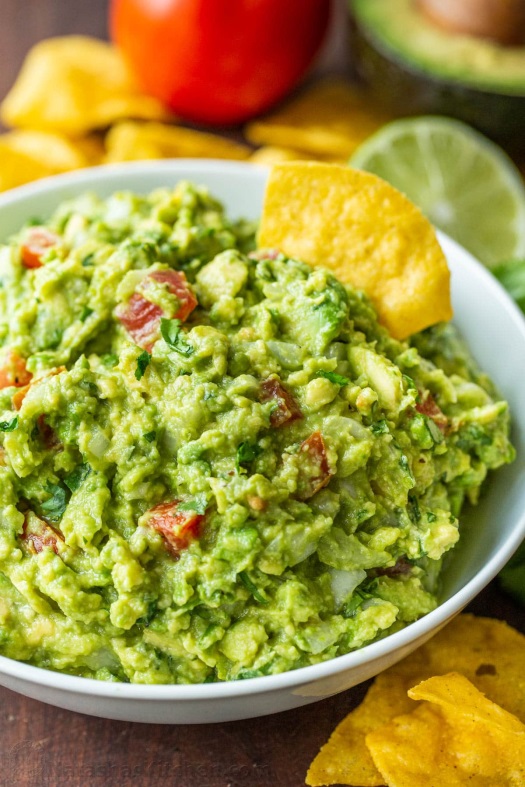 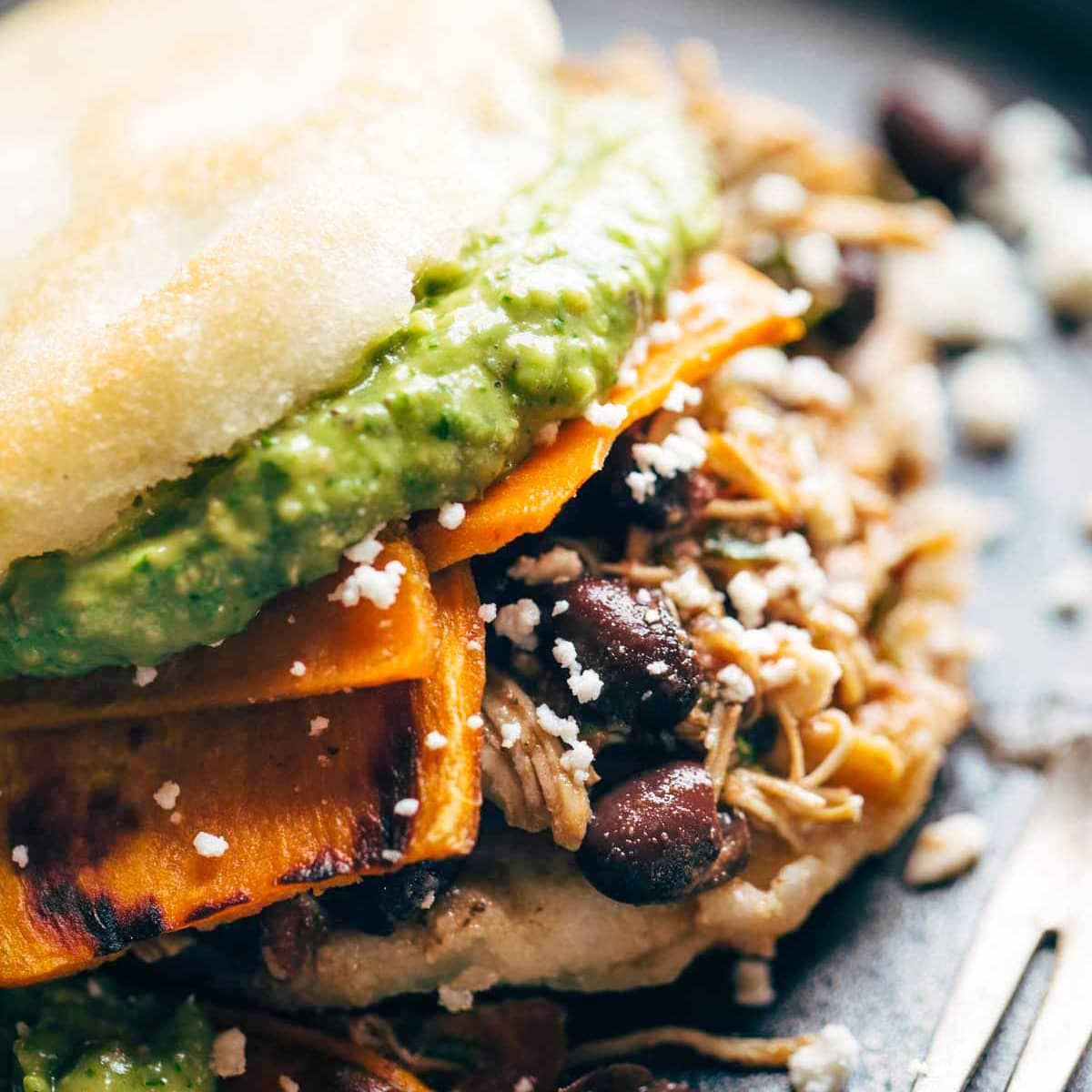 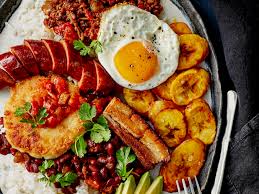 CAN YOU TELL WHAT COUNTRY ARE THOSE TRADITIONAL DISHES FROM? I GIVE YOU A CLUE IN THE NEXT SLIDE.
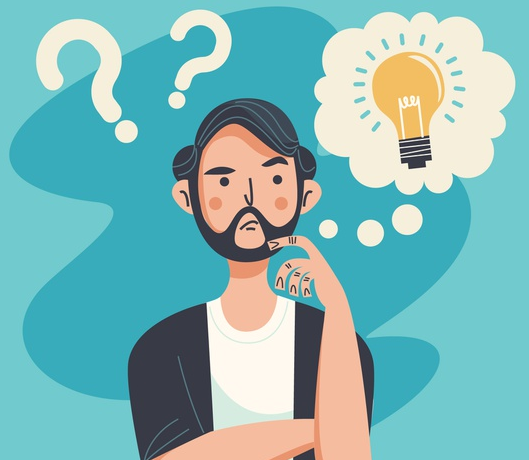 Can you name the ingredients that we use for those dishes in Spanish?
DO YOU KNOW ANY OTHER TRADITIONAL FOOD FROM SPANISH SPEAKING COUNTRIES?
COMIDA
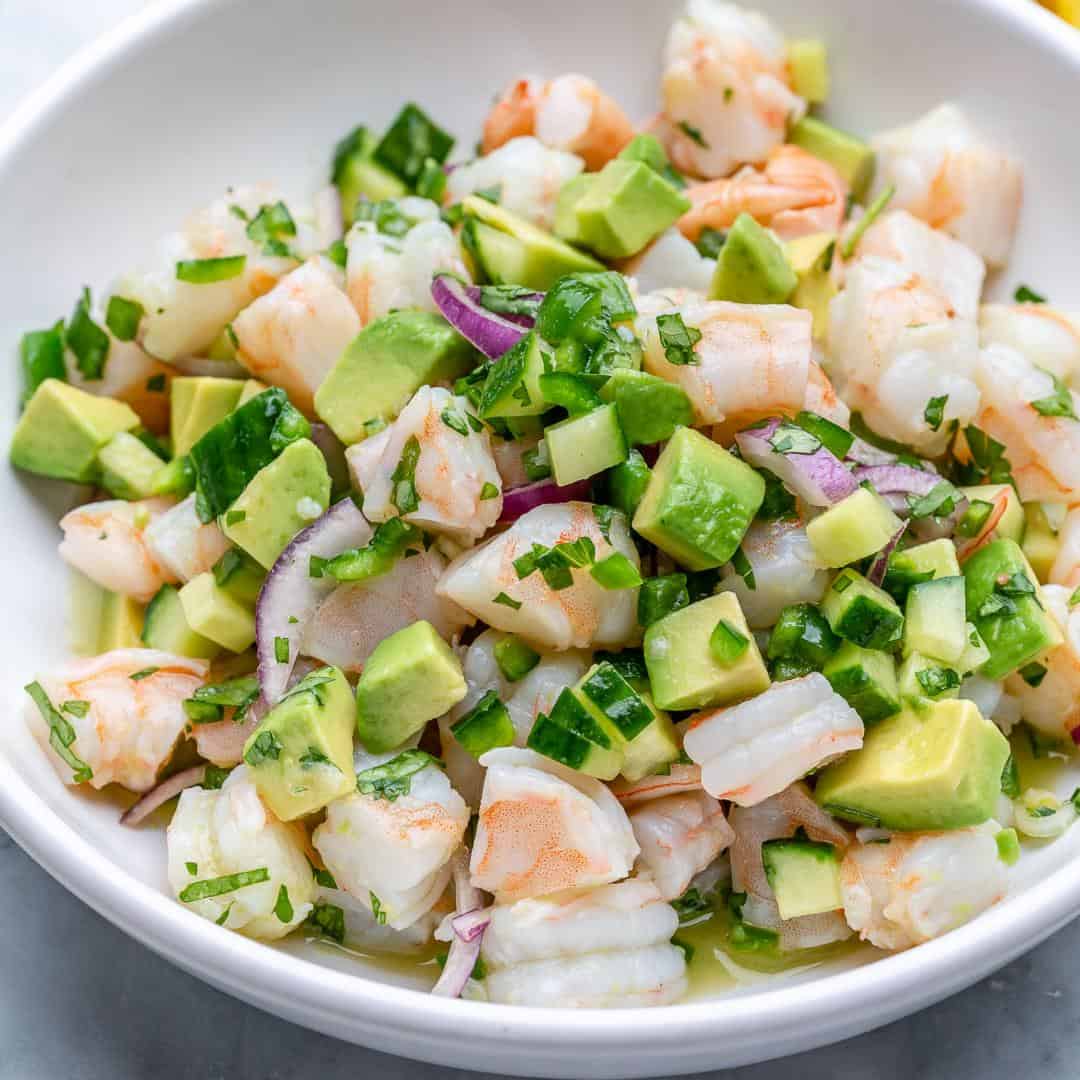 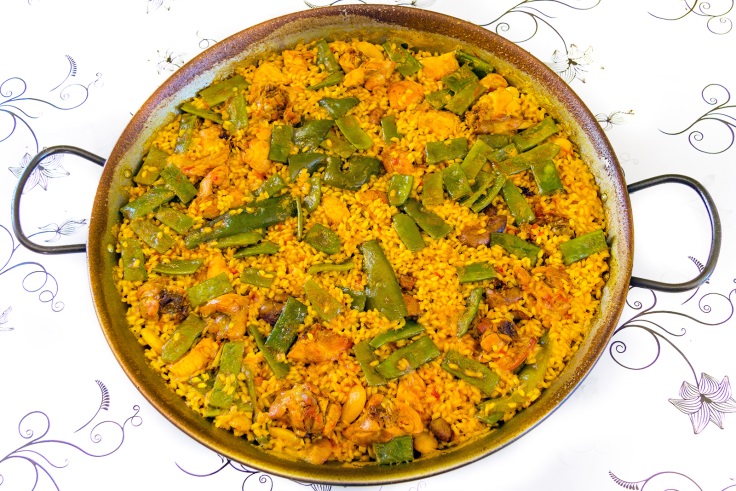 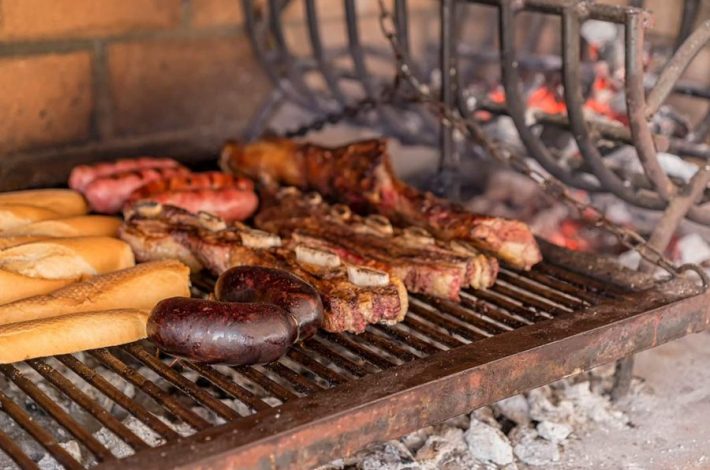 PERÚ
ESPAñA
VENEZUELA
MÉXICO
ARGENTINA
COLOMBIA
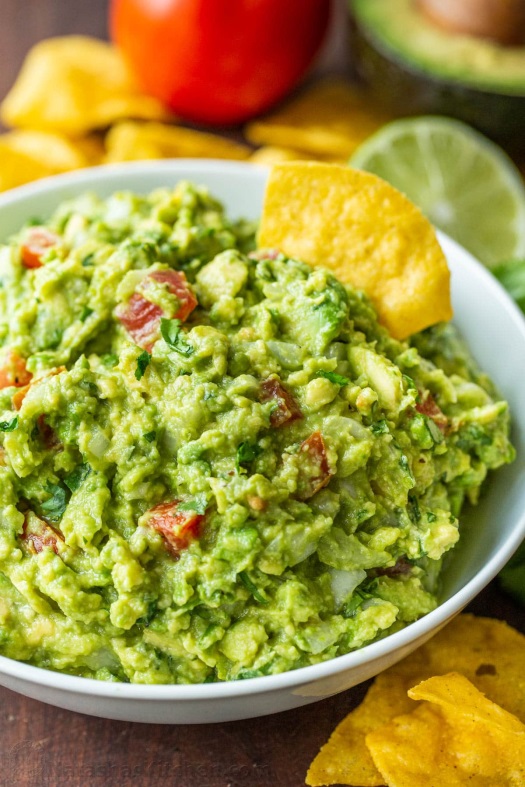 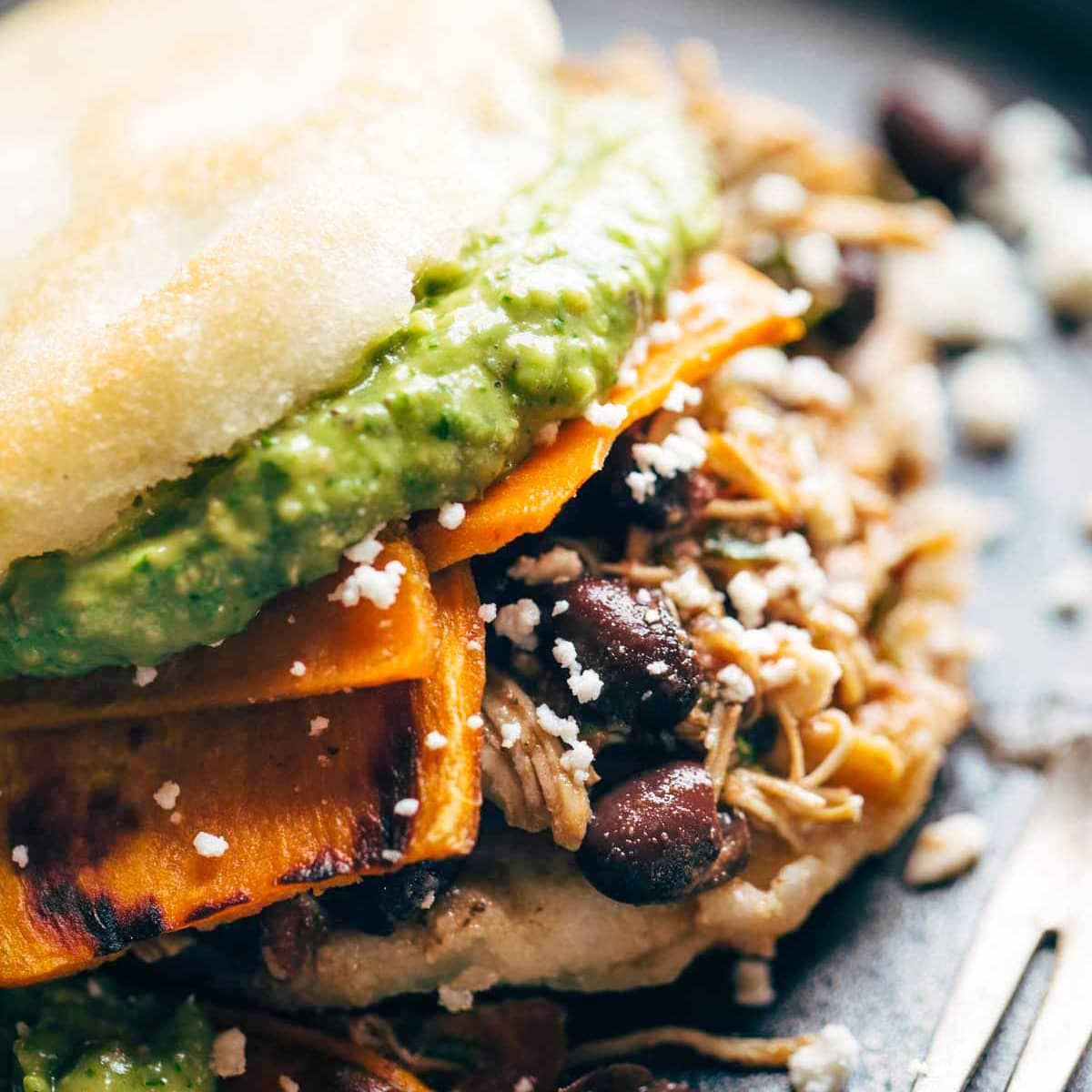 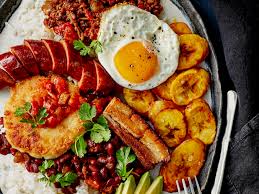 COOK A RECIPE
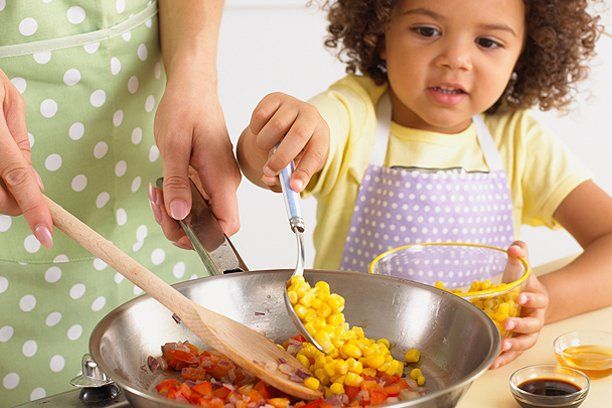